осмос
Подготовила ученица 10-Т
Боровикова Богдана
Осмос - это…
…перенос вещества из одного раствора в другой через мембрану.
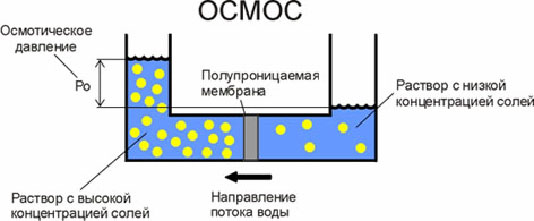 Пример осмоса
В более разбавленном 
растворе концентрация 
сахара повысится, а в более 
концентрированном, 
наоборот, понизится. Когда
концентрация сахара в обоих
растворах станет одинаковой,
наступит равновесие –
изотонический раствор.
Если такой мембраной разделить
растворы сахара с концентрацией 5
и 10%, то через нее в обоих
направлениях будут проходить
только молекулы воды. Поскольку
вода будет перетекать из
разбавленного раствора в
концентрированный быстрее, чем в обратном направлении,
в целом
движение воды между двумя
растворами будет идти в одну
сторону.
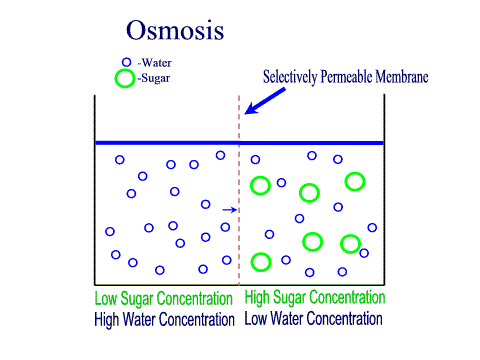 История
Впервые осмос
наблюдал А. Нолле в
1748, однако
исследование этого
явления было начато
спустя столетие.

Но и сейчас как
механизм осмоса, так
и факторы,
Определяющие
Проницаемость
мембран, еще не до
конца изучены.
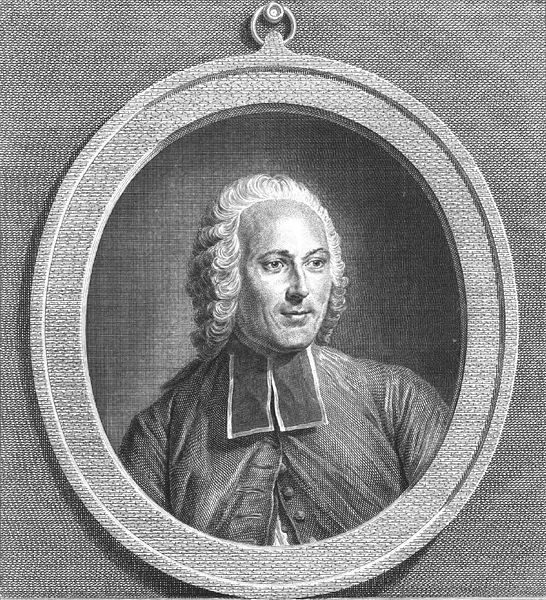 Осмотическое давление
Когда два раствора с разной концентрацией растворенных веществ разделены полупроницаемой мембраной, на нее действует сила, направленная от более разбавленного к более концентрированному раствору. Эта сила, называемая осмотическим давлением, может быть очень значительной. В дереве, например, под действием осмотического давления растительный сок поднимается от корней до самой верхушки.
Обратный осмос
Это процесс удаления растворителя из раствора с помощью полупроницаемой мембраны.
Растворитель в этом случае – вода, а раствор –другие вещества в этой воде.
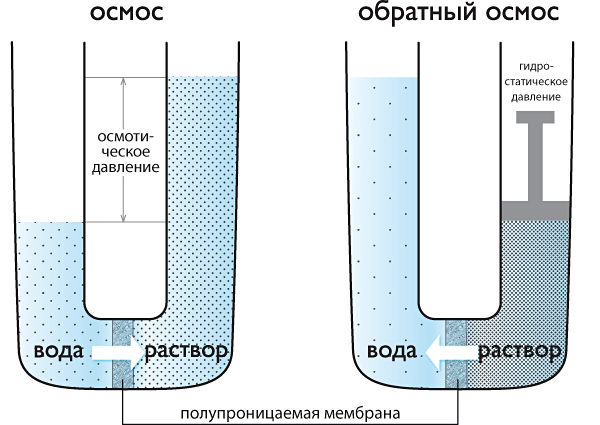 При обратном осмосе
из раствора удаляется
растворитель, который
в терминах
водоочистки и
является очищенной
от растворенных
примесей водой.
Значение осмоса
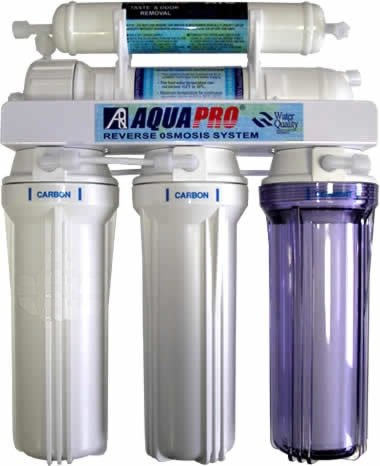 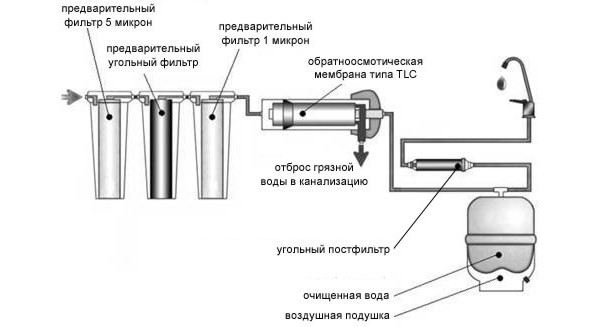 Использование в промышленности
Первая в мире электростанция, вырабатывающая электричество с помощью явления осмоса запущена в 2009 году в Норвегии. Морская и пресная вода на электростанции разделены мембраной; так как концентрация солей в морской воде выше, между солёной водой моря и пресной водой развивается явление осмоса, — постоянный поток молекул воды через мембрану в сторону солёной воды. В результате чего давление солёной воды возрастает. Поток воды достаточен, чтобы приводить в действие гидротурбину, вырабатывающую энергию. Подобные электростанции могут быть построены только на морском побережье. Источником энергии является энергия солнца.
Спасибо за внимание